WELKOM
Opstart schooljaar 2023 – 2024

Kleuterschool: 142 kleuters
Lagere school: 267 leerlingen

Totaal: 409 kinderen
Klasleerkrachten
1A Silke Walravens
1B Laura Van der Elst
2A Nathalie De Valck
2B Laura Coppens
3A Saartje Mattens
3B Luna Dieudonne
4A Sofie Van der Meeren
4B Sofie Van Malderen 
5A Inge D’Ours 
5B Clara De Bolle
6A Annelies Reygaerts
6B Amber De Neef
Leerkrachten
Turnen : Evelien De Geyter en Tobi Heyvaert 

Zorgondersteuning: Elien Derijcke, Ilse Heymans, Hilde De Doncker en Linsey De Medts 

Zorgcoördinator LS en KS: Veerle Schets

ICT: Johan Van den Abeele en Frank Van Overstraeten

Preventie-adviseur: Isabel Van Reepingen
Website
http://www.ambvlezenbeek.be/
Katholieke school
Animatiepunten in de kijker.
Vieringen op eigen school in 
     functie van het jaarthema 
     ‘Wondere ruimte, vlieg je mee?’. 
Van onthaalklas tot en met 6de 
     leerjaar Godsdienst in de klas.
Kindervieringen op zondag.
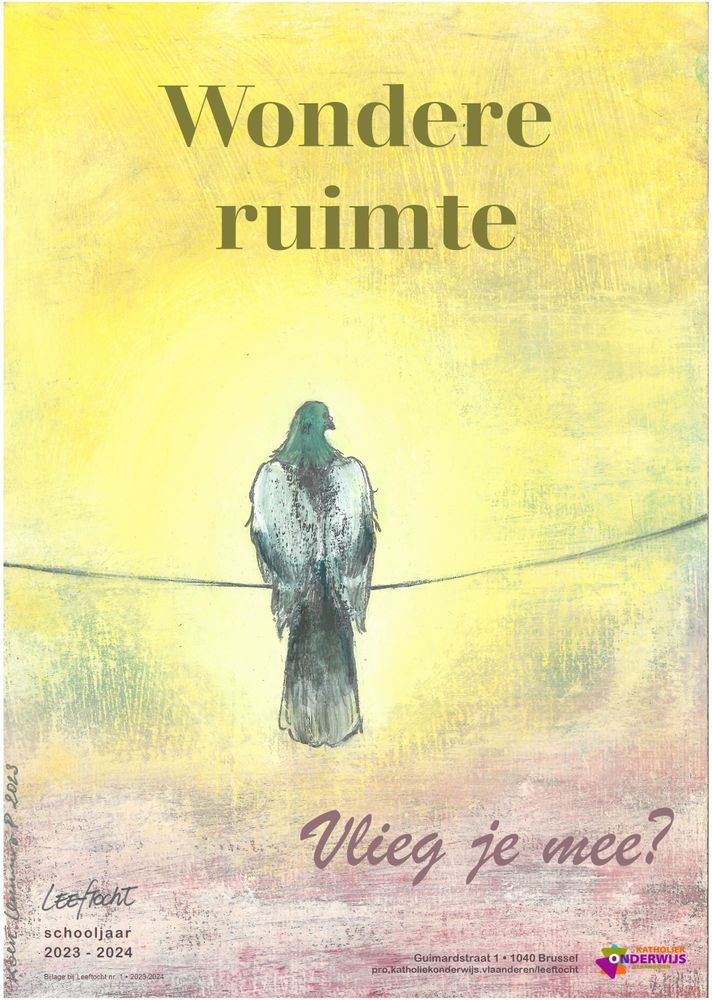 Nederlandstalige school
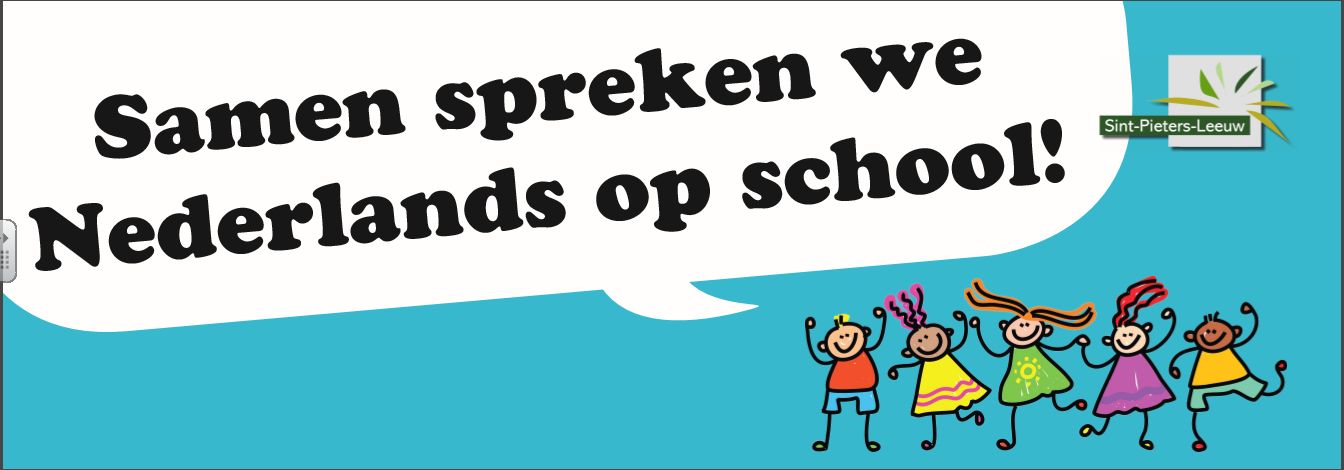 Op onze school is Nederlands de voertaal. Alle gesprekken worden dan ook in het Nederlands gevoerd. Een tolk is altijd welkom.
Eten en drinken
Tussendoortje in de voormiddag: enkel fruit of groenten.
   => hapklaar

In de namiddag kan en mag er een koek gegeten worden.

Enkel water is toegestaan. Kruiken of flesjes kunnen opnieuw gevuld worden.
Zwemmen
De lagere schoolkinderen zullen gedurende het schooljaar op donderdagnamiddag gaan zwemmen. 
 zie klasjuf voor concrete data.
 Toegang zwembad is gratis. Busvervoer wordt verrekend met de factuur. Behalve voor het 6de leerjaar, dit wordt gesponsord door de ouderraad.
Veiligheid
Ouders blijven achter de rode lijn.  
Correct gebruik van Kiss and ride.
Tijdens bewakingen geen gesprekken voeren met de leerkrachten. Maak liever een afspraak! 
Elke wijziging (bv: iemand anders komt uw kind afhalen, met de rij mee naar huis, vroeger of later afhalen,…) via een briefje in agenda. Indien vergeten => telefonisch de school verwittigen.
Na schooltijd mogen kinderen niet meer in de gangen of in de klassen.
Tijdig op school
Start van de lessen om 8u45. 

Toch te laat? 
aanmelden op het secretariaat

Bij ziekte/afwezigheid bellen voor 9 uur. Eerste dag is voldoende !
MOS school
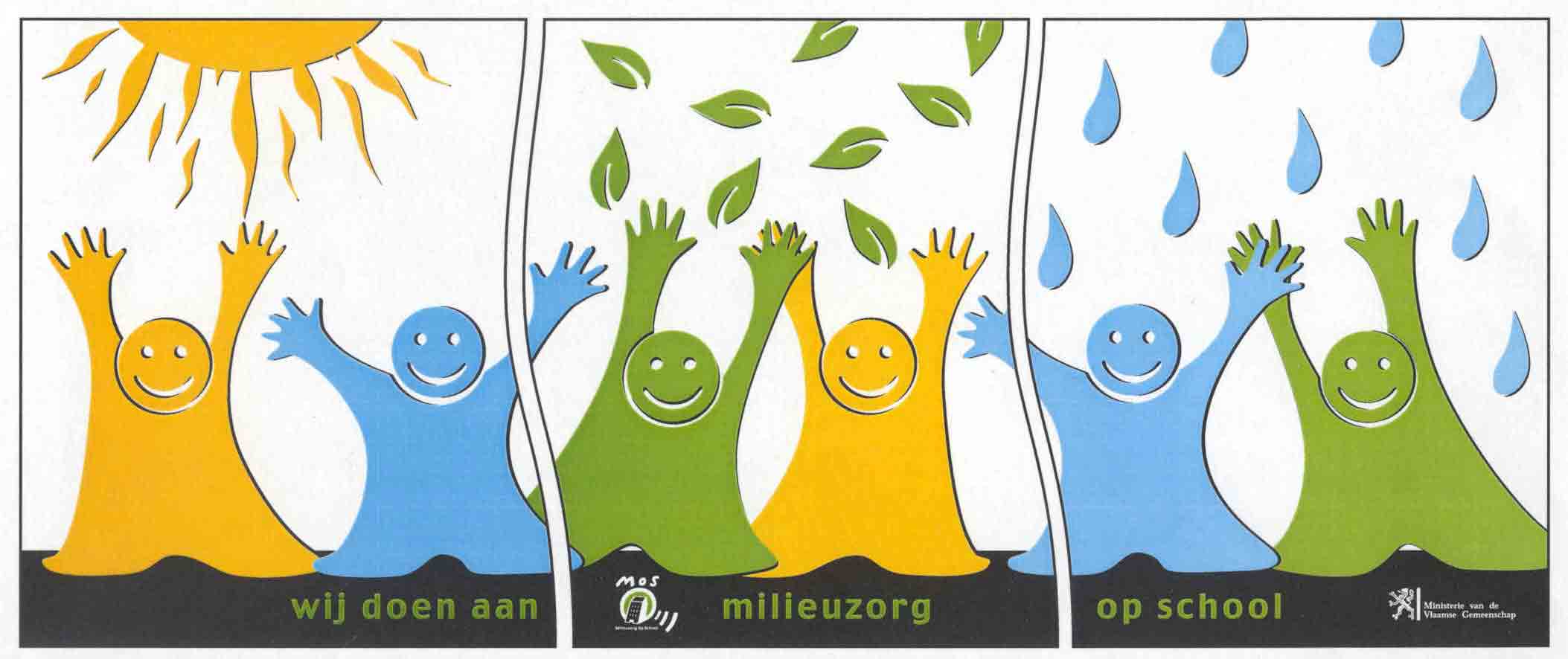 Denk aan:
- een herbruikbare drinkbus
- boterhammendoos + doosjes voor fruit/koekjes
- elektronische briefwisseling
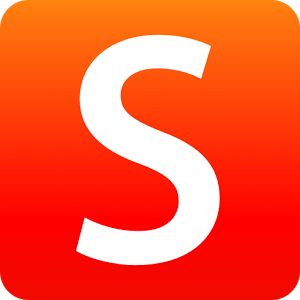 Gevisualiseerde afspraken op de speelplaats
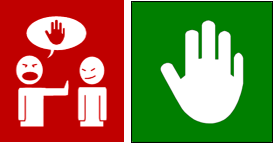 Stop =  stop!



Iedereen mag mee doen, we sluiten niemand uit.
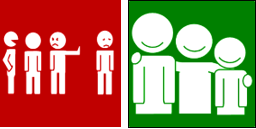 Gevisualiseerde afspraken op de speelplaats
We luisteren naar elkaar en praten tegen elkaar met mooie woorden



We spelen samen, we doen elkaar geen pijn.
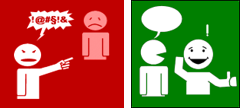 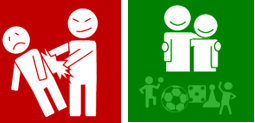 Belangrijke data
Vriendendis: 6, 7 en 8 oktober 2023

Wenmomenten onthaalklas, pedagogische studiedagen en facultatieve verlofdagen: zie website 

Schoolfeest: zaterdag 1 juni 2024
Enkele aanpassingen in het schoolreglement
Bewaren van leerlingenwerk:
De school vraagt aan elke leerling van de lagere school om al het leerlingenwerk (werkboeken, toetsen, …) 1 jaar bij te houden.

Logopedie tijdens de lesuren
Je krijgt niet langer toestemming van de directeur om je kind in de voormiddag logotherapie tijdens de lestijden te laten volgen in de lagere school.
Wij kozen hiervoor omdat de aanwezigheid van de leerling, zeker in de voormiddag, noodzakelijk is in de klas. Op het moment dat een kind therapie volgt tijdens de lesuren, mist hij/zij de leerinhouden die in de klas op dat moment worden aangeboden.
Rapport
Schetst ontwikkeling van uw kind
Eén van de middelen waarmee we u op de hoogte willen houden van de inspanningen en evoluties die uw kind maakt in zijn of haar ontwikkeling

REDICODI's
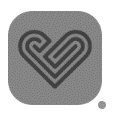 Verschillende evaluatievormen
Evaluatie met trapjes
Trap 1: lukt nog niet
Trap 2: is nog moeilijk
Trap 3: gaat al goed
Trap 4: gaat al zeer goed

Evaluatie met cijfers
Dit cijfer kan soms ook een gemiddelde zijn van verschillende toetsen. 
Zwart cijfer: volgens of boven de verwachting
Grijs cijfer: onder de verwachting
Evaluatie met woorden
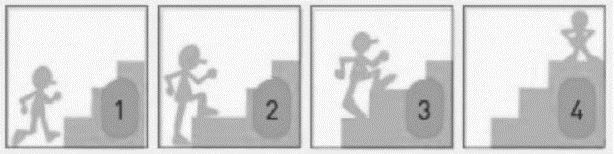 Enkele aanpassingen in het schoolreglement
Voor- en naschoolse opvang
De kostprijs voor de opvang wordt berekend per begonnen half uur:
- Basis: € 1,25 per begonnen halfuur.
- Korting: - € 0,25 per begonnen halfuur vanaf het tweede kind. (prijs vanaf een tweede kind = € 1)

Maximumfactuur:
Voor de kleuters bedraagt de maximumfactuur € 55,00 en voor de kinderen van de lagere school maximum € 105,00.
Enkele aanpassingen in het schoolreglement
Oudercontacten:


Voor de lagere school zijn er de volgende oudercontacten gepland:
Algemeen oudercontact begin september
Individueel oudercontact oktober
Individueel oudercontact (enkel op uitnodiging):januari
Individueel oudercontact maart
Individueel oudercontact (enkel op uitnodiging): eind juni

Voor de leerlingen in het zesde leerjaar kunnen deze data afwijken gezien de studiekeuze.
Enkele aanpassingen in het schoolreglement
Deconnectie:
Gelieve geen misbruik te maken van de communicatie via Smartschool. Daarom vragen wij jullie om berichten te versturen tussen 8u en 17u. Leerkrachten kunnen tijdens de lesuren de mails niet altijd bekijken. Daarom vragen we jullie om voor dringende gevallen naar het secretariaat te bellen.

Mails zullen steeds binnen de 2 werkdagen beantwoord worden. 
Indien de leerkracht afwezig is, zullen jullie een automatisch bericht 
krijgen tot wie jullie zich kunnen wenden.
Enkele aanpassingen in het schoolreglement
Eten en drinken:
Omwille van verschillende gezondheidsredenen zijn knijpzakjes met fruit niet toegelaten. Yoghurt wordt niet gezien als fruit en is niet toegelaten.

Verjaardagen:
Kinderen kunnen hun verjaardag zeker op school vieren. Je kind mag die dag trakteren met een stukje cake, een droog koekje, een stukje fruit … De traktaties moeten wel hapklaar zijn. Snoepzakjes, drank en/of andere individuele geschenkjes worden niet meegegeven.
In de plaats van een traktatie voor elk kind, mag je ook een boekje, een gezelschapsspel, … voor de klas meegeven.
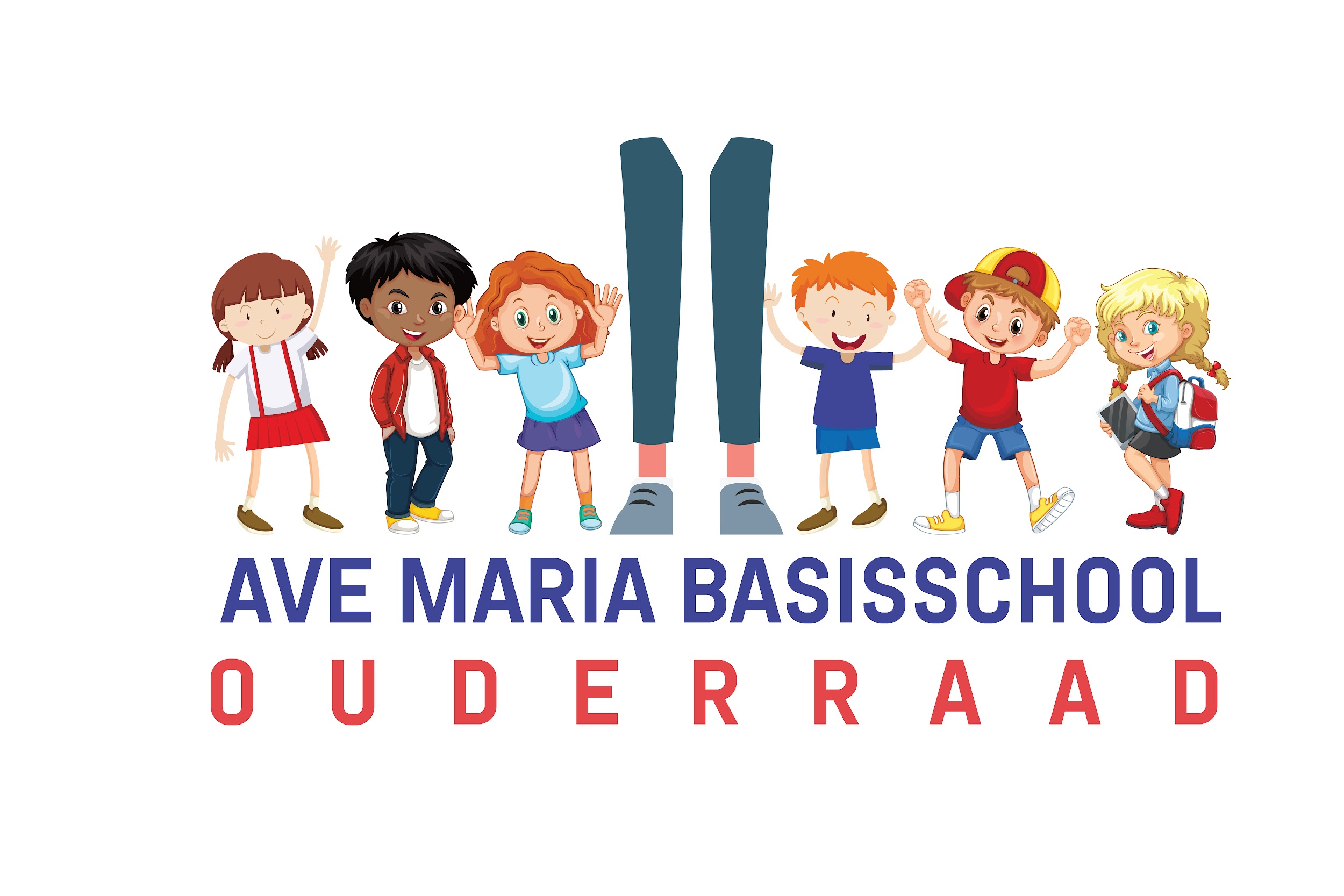 Ave-Mariabasisschool Vlezenbeek Voorstelling Ouderraad
Evi Coperloos - Gemotiveerd lid
Lies Vanhooreweder - Gemotiveerd lid
Mélanie Braibant - Gemotiveerd lid
Michel Borremans - Gemotiveerd lid
Peter Pycke - Voorzitter
Sara Janssens - Gemotiveerd lid
Sarina Van Wymeersch - Secretaris
Tom De Roeck - Penningmeester
Vanessa Lauwrys - Penningmeester
Wie zijn wij?
Team schooljaar 2023 - 2024
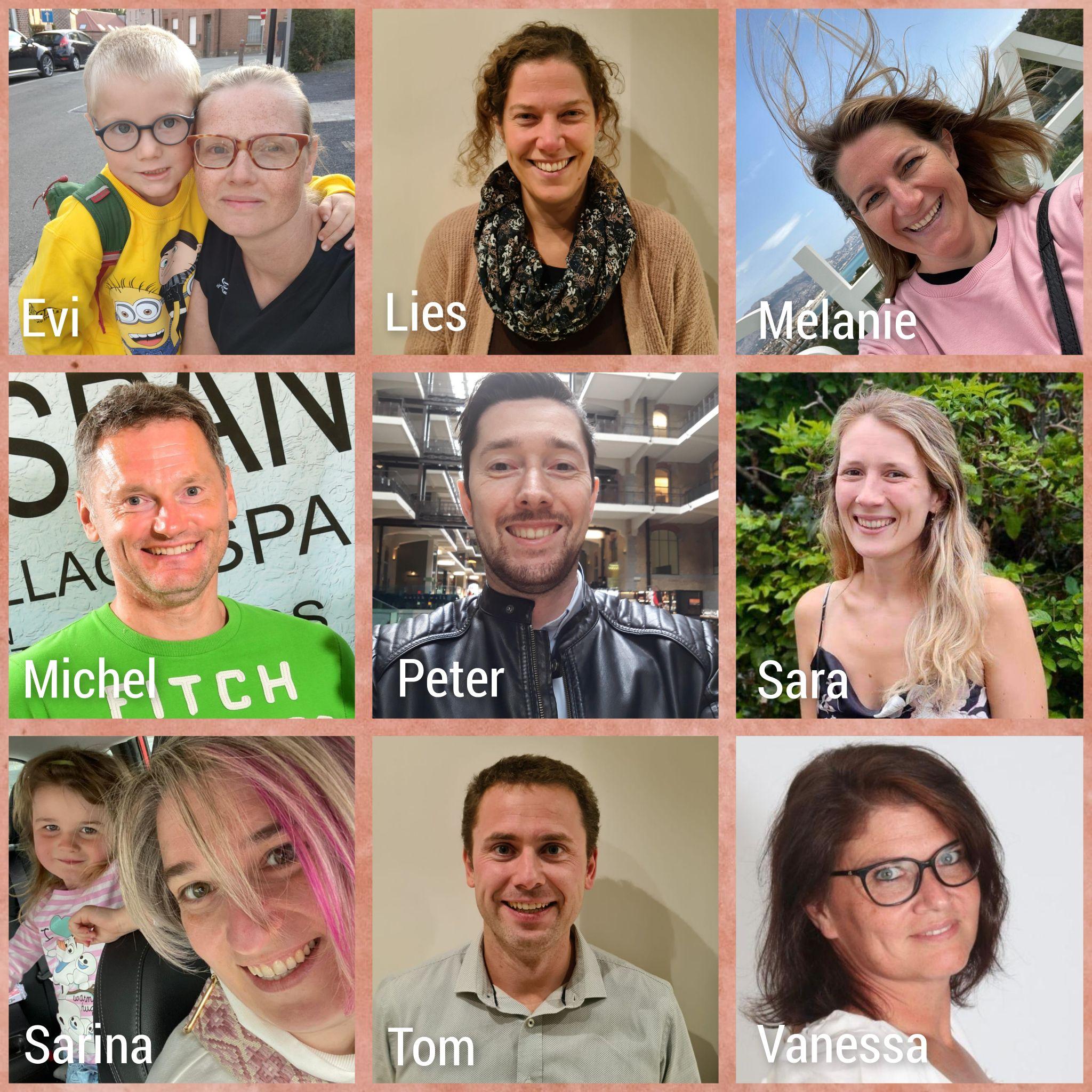 Aanspreekpunt en vertegenwoordiging van alle ouders naar de school toe
De school ondersteunen
Organiseren van ontmoetingsactiviteiten
Deelname aan schoolraad
Extracurriculaire activiteiten
Wat doen wij?
Aankoop didactisch materiaal
Bedankje aan de leerkrachten
Jeugdboekenmaand
Afscheidsfoto 6de-jaars
Steun aan de school:Schooljaar 22-23
Nieuw didactisch materiaal
Jeugdboekenmaand
Uitdaging van de ouderraad: zoveel mogelijk lezen!
Leesslang moest helemaal vol
De kinderen slaagden met glans en kregen van ons een leuke attentie
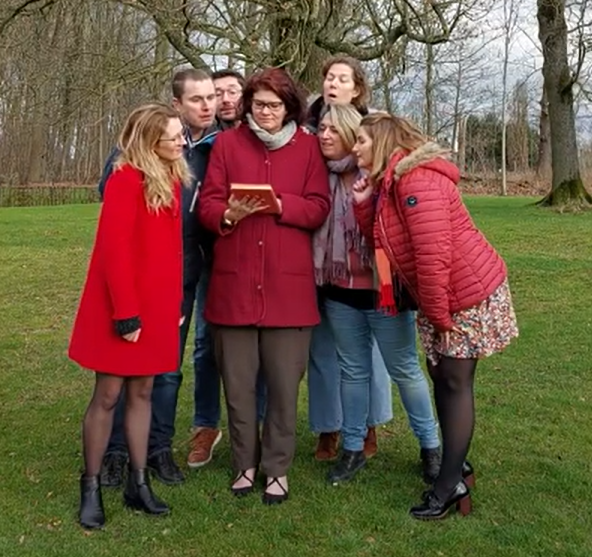 Afscheidsfoto 6de jaars
Als afscheidscadeau voor de leerlingen van het 6de leerjaar, voorziet de ouderraad aan canvas met groepsfoto van hun klas voor elke leerling.

Op deze manier hebben ze een blijvende herinnering aan de tijd in AMB Vlezenbeek.
Vriendendis 
Lasagneverkoop
Bar op het schoolfeest
Parents on the run
Activiteiten
Wij verzachten het wachten op een plekje tijdens de vriendendis
Wij zorgen ieder jaar voor een Italiaanse toets
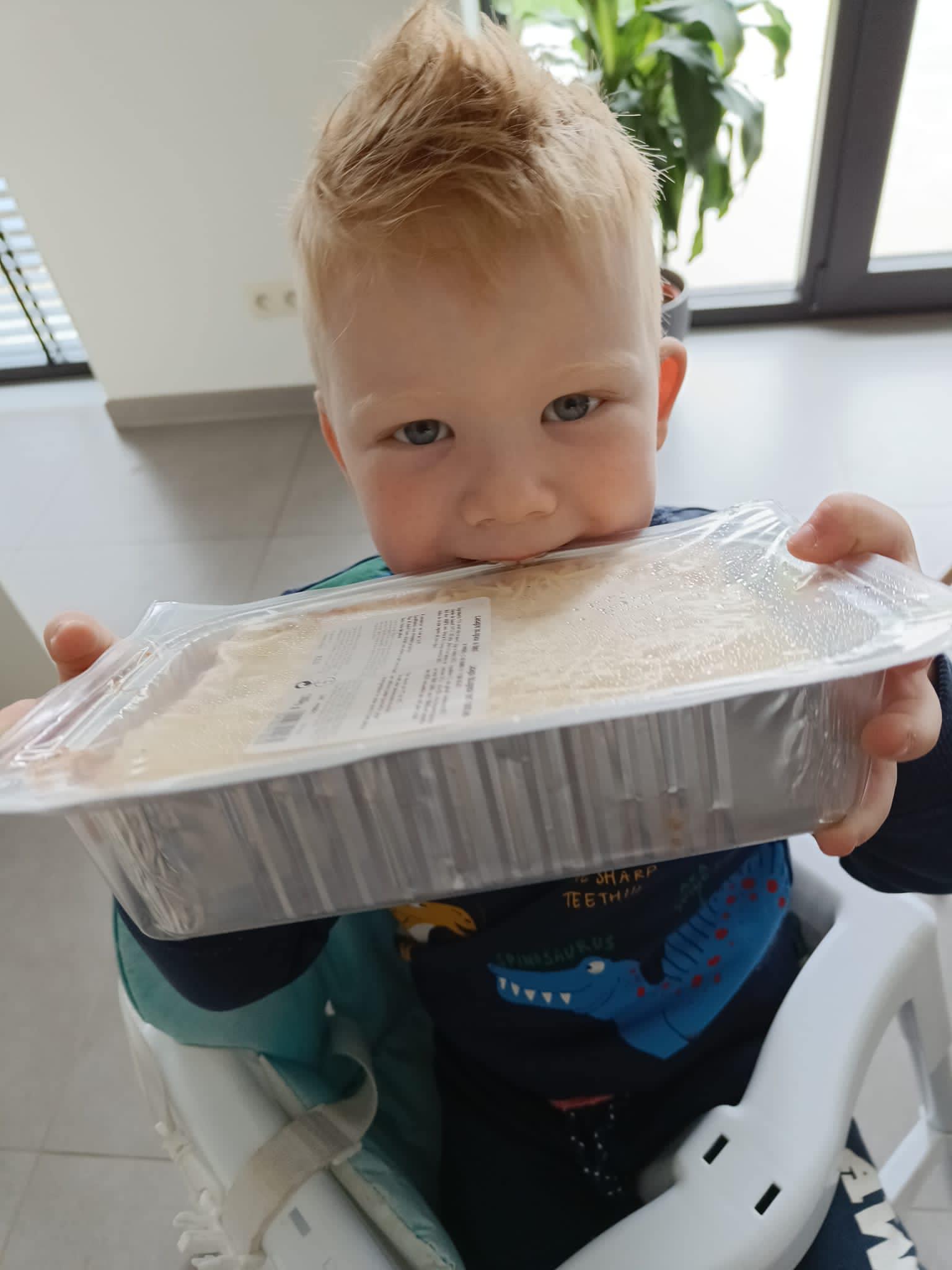 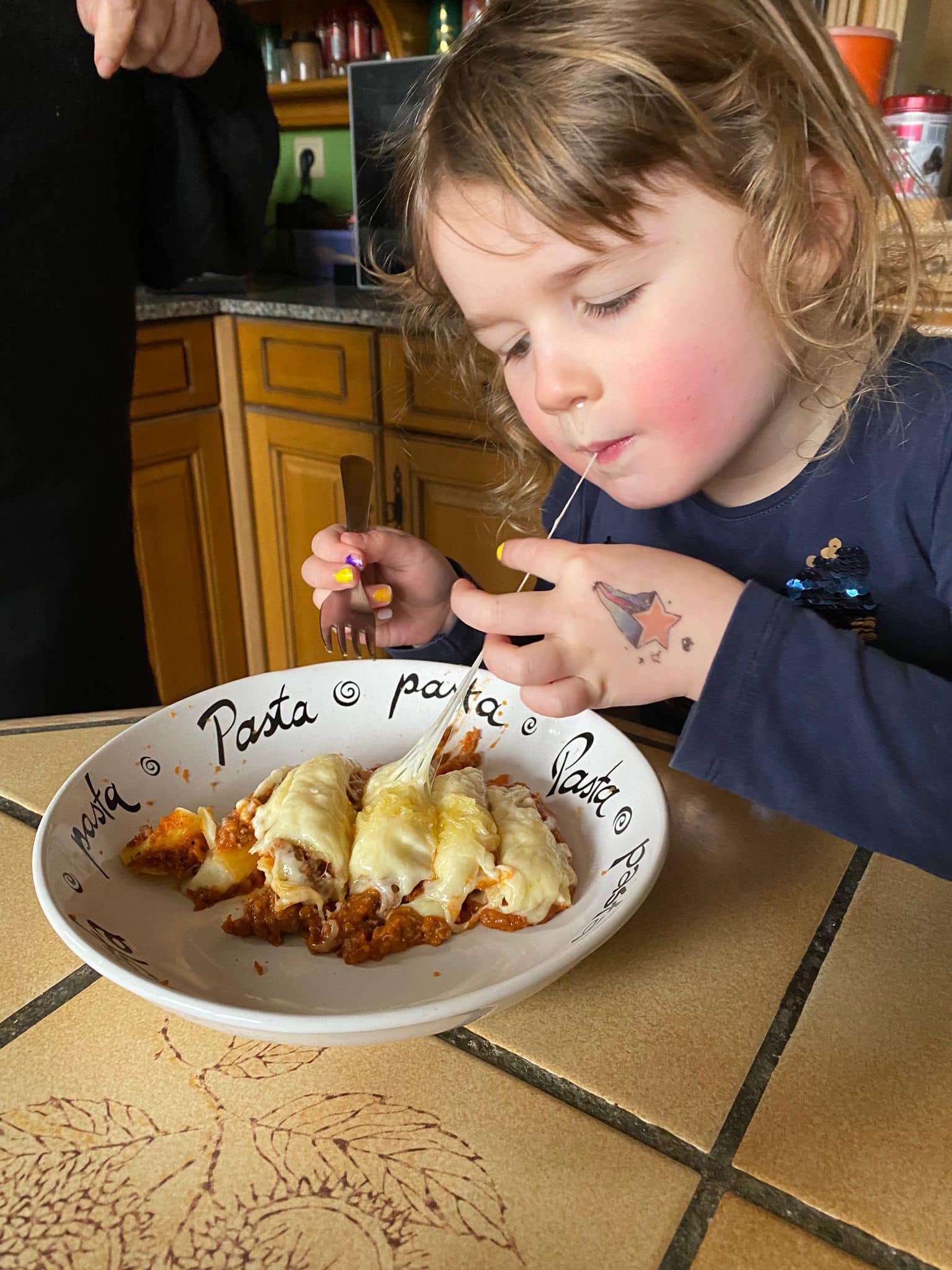 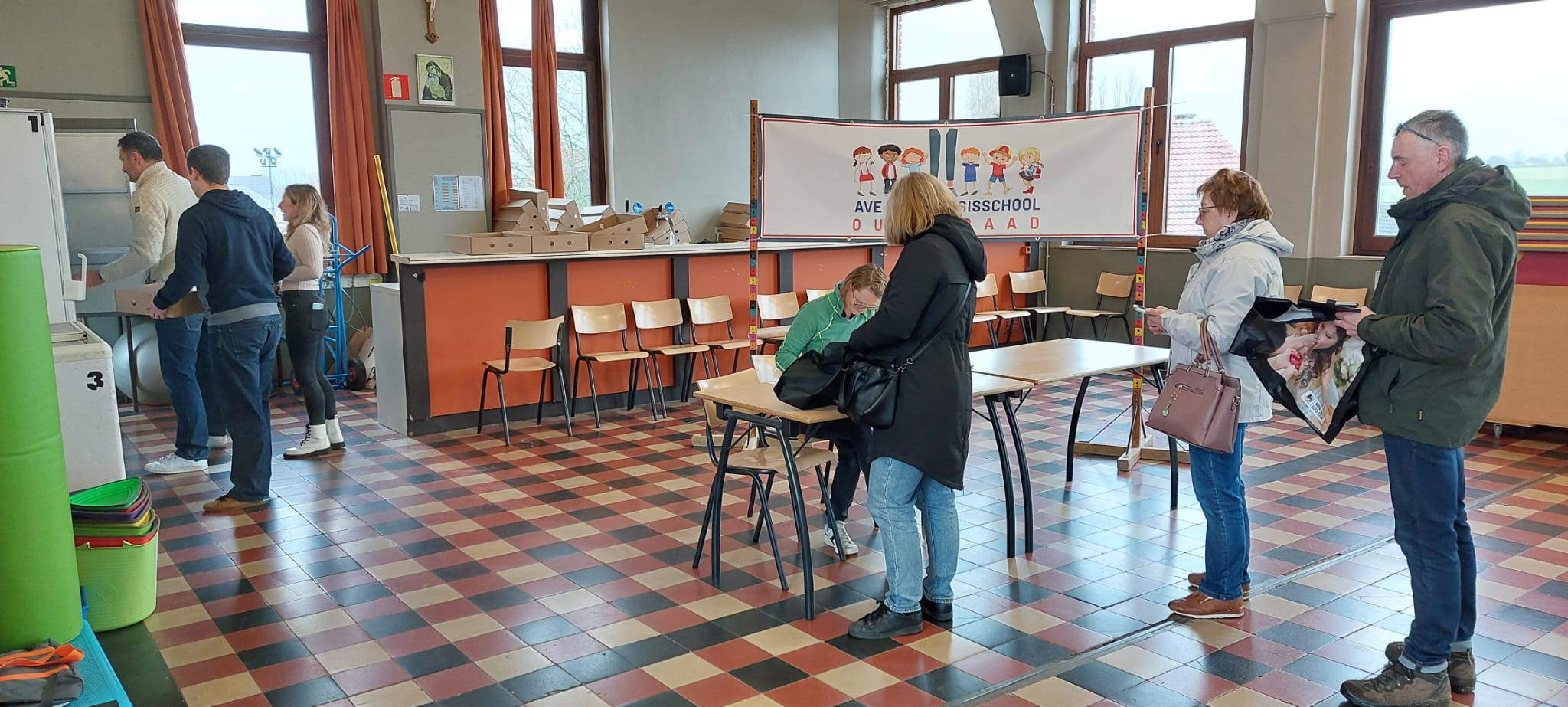 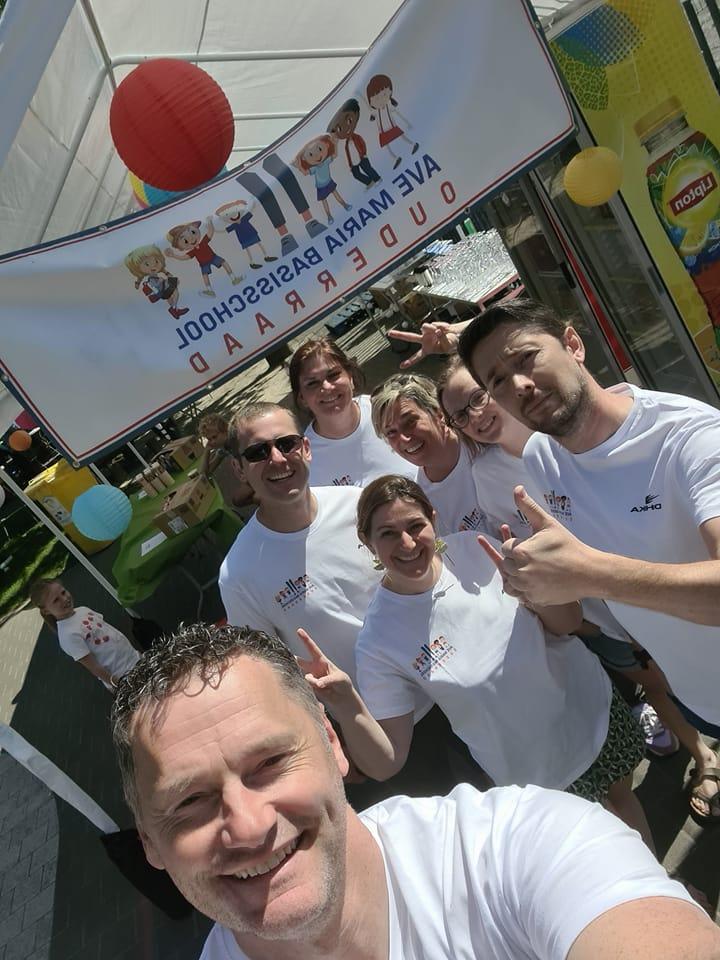 Ook op het schoolfeest steken we de handen uit de mouwen!
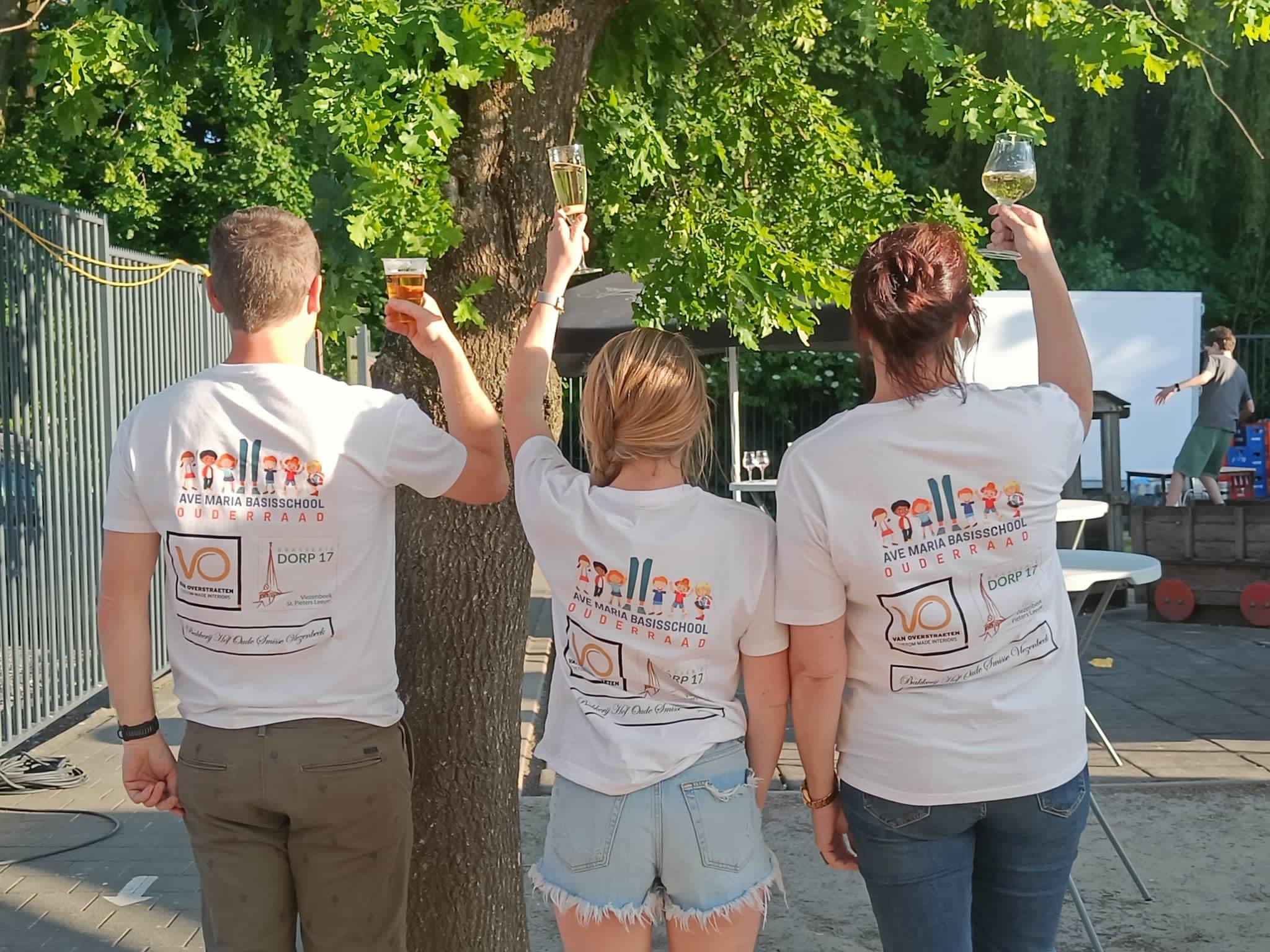 Nieuw!Parents on the run,…
Omdat sporten gezond is, zijn we van plan een maandelijks ontmoetingsmoment te organiseren. Samen joggen of liever gewoon wat bijpraten? Iedereen is welkom!

 
Benieuwd? Hou zeker onze social media kanalen in de gaten!
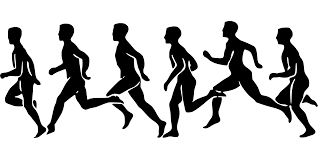 De ouderraad is ook een bende vrienden.
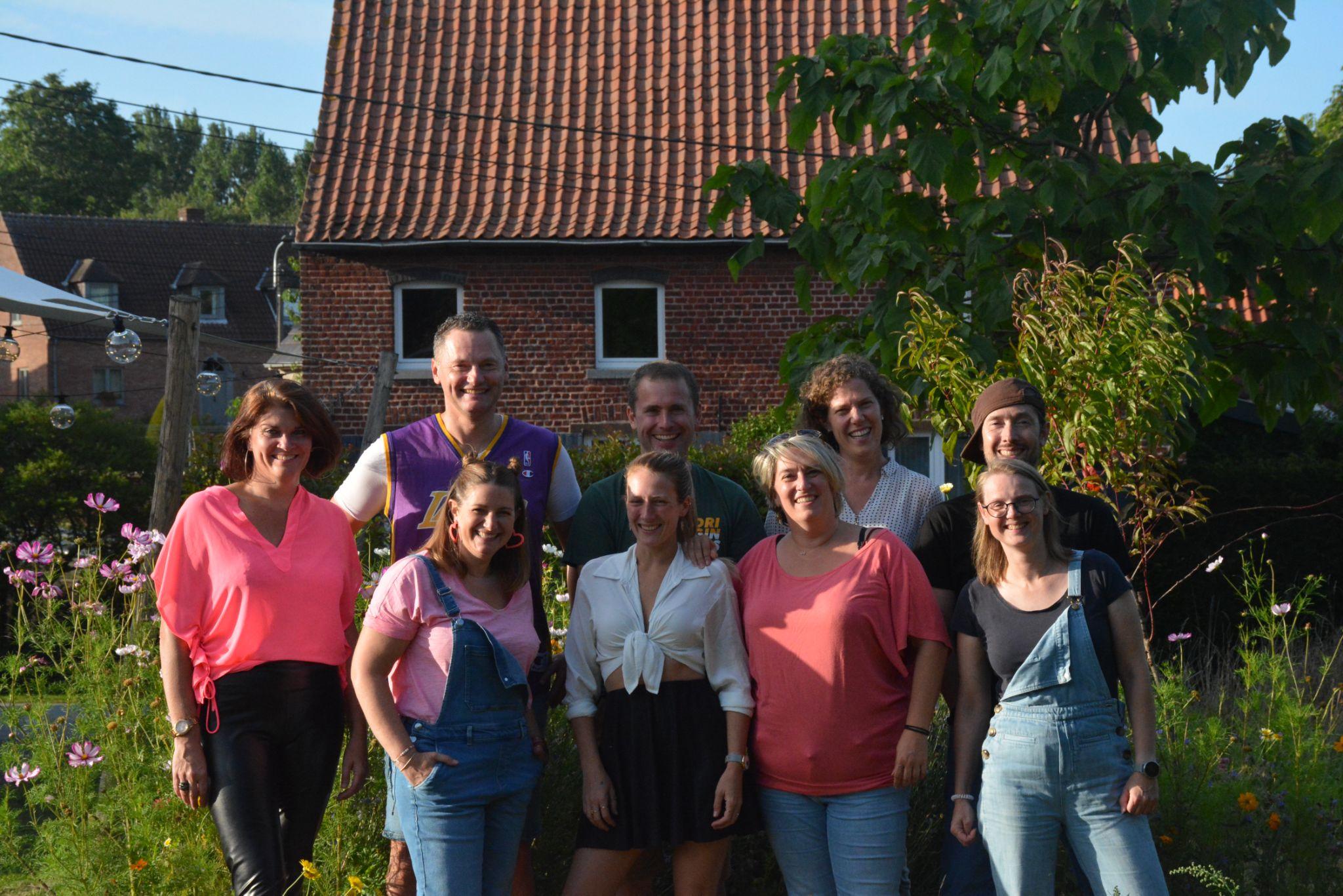 Ons af en toe eens goed amuseren is dus niet verboden
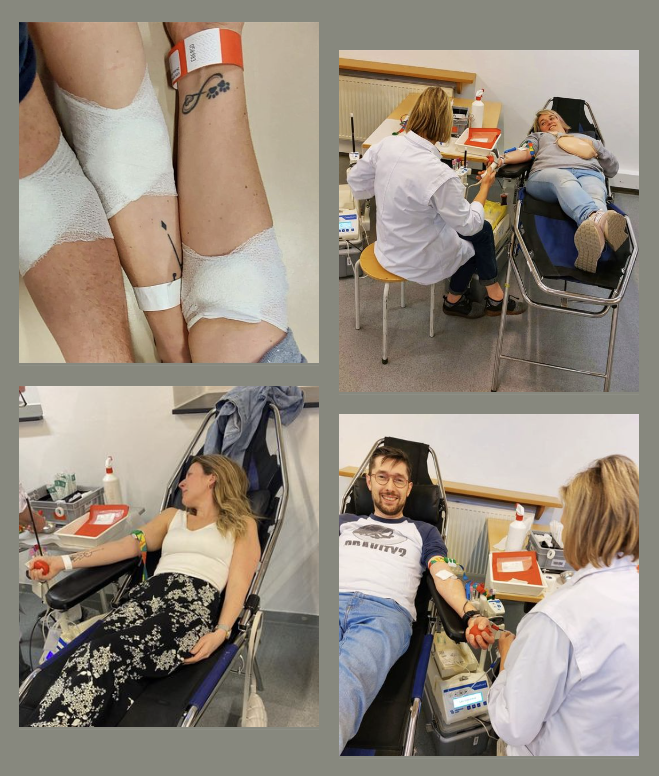 Maar we blijven bloedserieus hoor!
Ons contacteren?
Meer info?
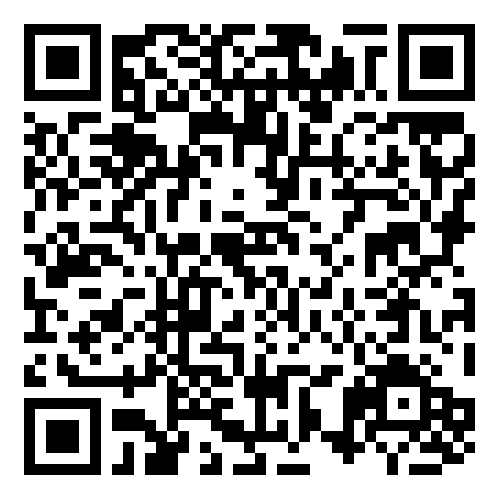 : Ouderraad Ave Maria 		 Basisschool Vlezenbeek        : @OuderraadAMBVlezenbeek
        : ouderraad.amb@gmail.com
 
        : Spreek ons gerust aan (schoolpoort/activiteiten)
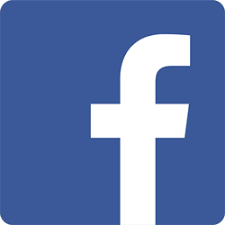 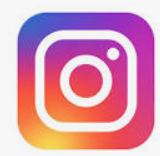 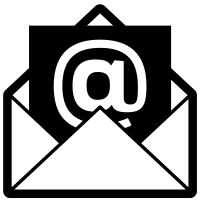 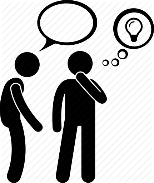 Een vacature
Nog even dit,…
Wij staan altijd open voor enthousiaste ouders die zich samen met ons willen inzetten voor onze kinderen en de school
Wel zin om te helpen, maar niet veel tijd doorheen het jaar? Help gerust eens mee tijdens 1 van ons evenementen. 
🡺 Twijfel je nog, kom eens een shift meedraaien op de vriendendis?
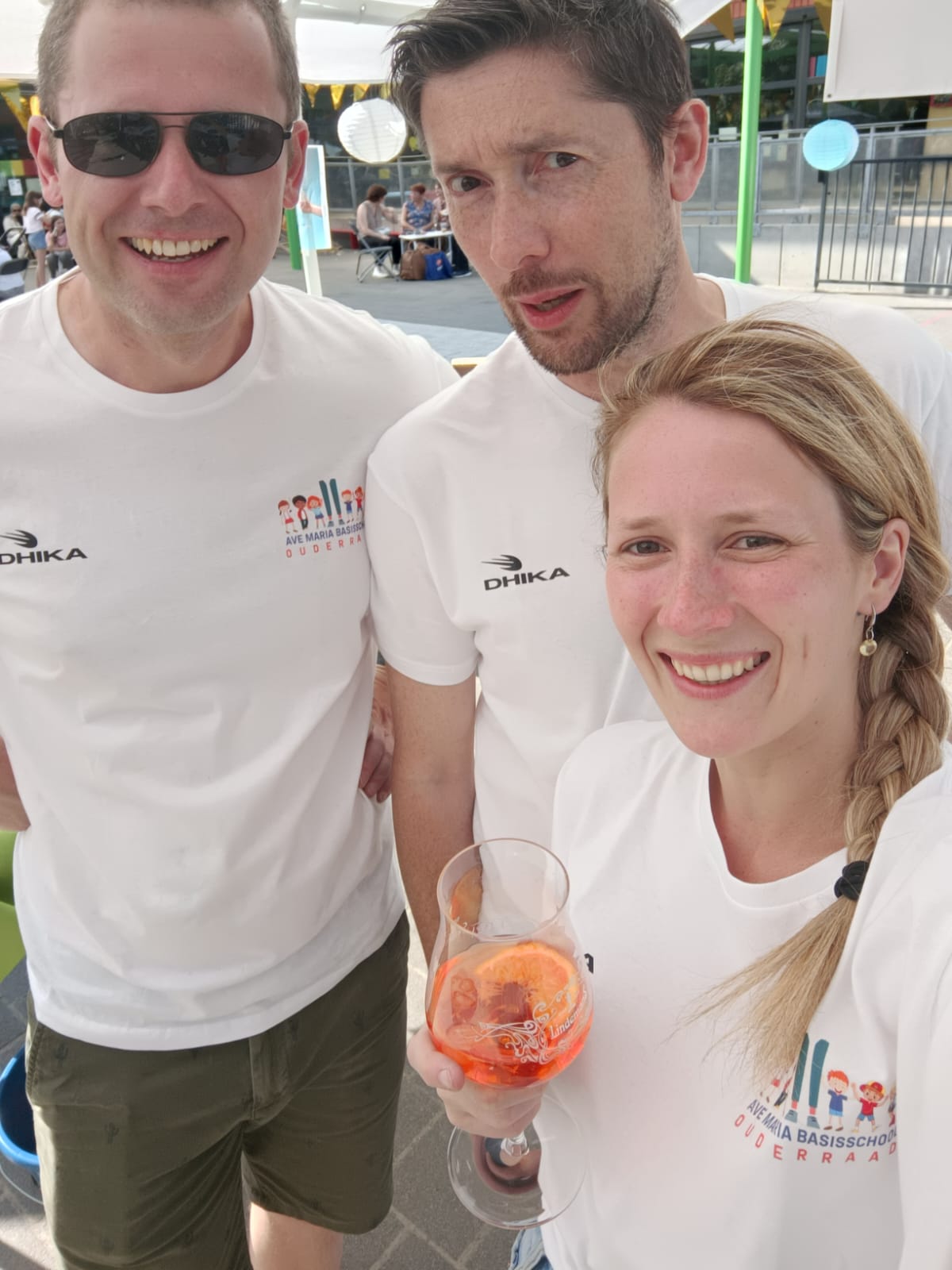 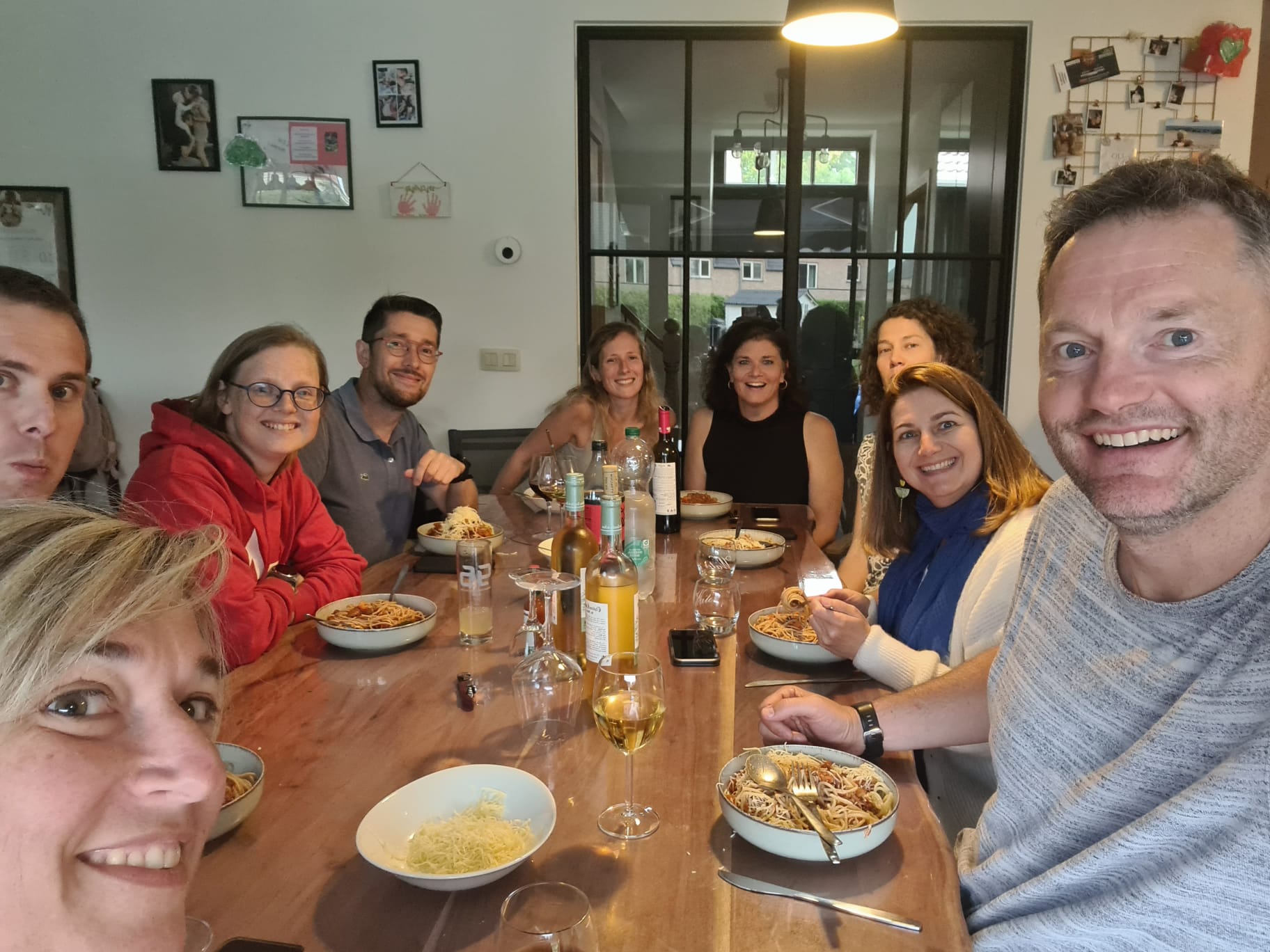 Infano
Ochtend- en avondtoezicht


Voor alle info  infobrochure op onze website of www.infano.be
Bedankt voor jullie aandacht!
Na de uiteenzetting in de klas zijn jullie terug welkom in deze zaal om iets te drinken en na te praten.
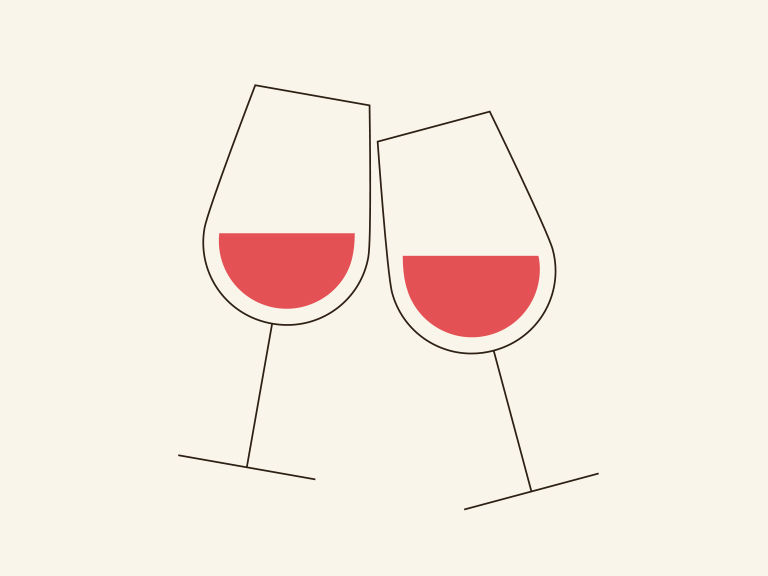